Методический семинар28.08.2022«Алгоритм разработки рабочих программ в соответствии с требованиями обновлённых ФГОС»
Выступление Грищенко Т.А., заместителя директора по УВР.
Основная задача ФГОС
Создание единого образовательного пространства по всей России, которое обеспечит комфортные условия обучения для детей при переезде в другой город, переходе в другое ОО или на семейное обучение.
Какие бывают ФГОС?
На каждой ступени образования – свои стандарты.
Для школ:
ФГОС НОО (1-4кл)
ФГОС ООО (5-9 кл)
ФГОС СОО (10-11 кл)
ФГОС образования обучающихся с ОВЗ
Основные документы
Прием на обучение по ФГОС, утвержденных ранее, прекращается 1 сентября 2022г.
Последовательность действий 
по введению обновленных ФГОС НОО и ООО
Обязательное введение ФГОС

Введение ФГОС по мере готовности
<Письмо> Минпросвещения России от 15.02.2022 N АЗ-113/03"О направлении методических рекомендаций"(вместе с "Информационно-методическим письмом о введении федеральных государственных образовательных стандартов начального общего и основного общего образования")
РЕКОМЕНДУЕТСЯ
Последовательность действий 
по введению обновленных ФГОС НОО и ООО
К 2024-2025 учебному году обеспечить переход на обучение в соответствии с обновленным ФГОС 2-4 классов и 6-9 классов
Основные изменения ФГОС НОО И ООО
прописаны критерии сформированности УУД и достижения личностных результатов
конкретизированы требования к предметным результатам
закреплена вариативность содержания программ
введены  новые требования к рабочим программам
расширены требования к материально-технической базе
изменен объем нагрузки
СТРУКТУРА ООП НОО
(ФГОС НОО, утв. Приказом Минпросвещения от 31.05.2021 №286)
ЦЕЛЕВОЙ РАЗДЕЛ
планируемые результаты
система оценки
пояснительная записка
СОДЕРЖАТЕЛЬНЫЙ РАЗДЕЛ
программа формирования УУД
рабочие программы учебных предметов
рабочая программа воспитания
ОРГАНИЗАЦИОННЫЙ РАЗДЕЛ
календарный план воспитательной работы
характеристика условий реализации ООП НОО
учебный план НОО
план внеурочной деятельности
календарный учебный график
ОСНОВНЫЕ ИЗМЕНЕНИЯ В СТРУКТУРЕ ООП НОО
(сравнительный анализ старого и обновленного ФГОС)
Структура рабочей программы по учебным предметам, курсам и модулям учебного плана и плана внеурочной деятельности МБОУ СОШ № 21 г. Сальска
Титульный лист; 
- пояснительная записка; 
- содержание учебного предмета; 
- календарный график прохождения программного материала; 
- календарно-тематическое планирование  с использованием таблицы.
Структура рабочей программы по учебным предметам, курсам и модулям учебного плана и плана внеурочной деятельности МБОУ СОШ № 21 г. Сальска
Титульный лист.
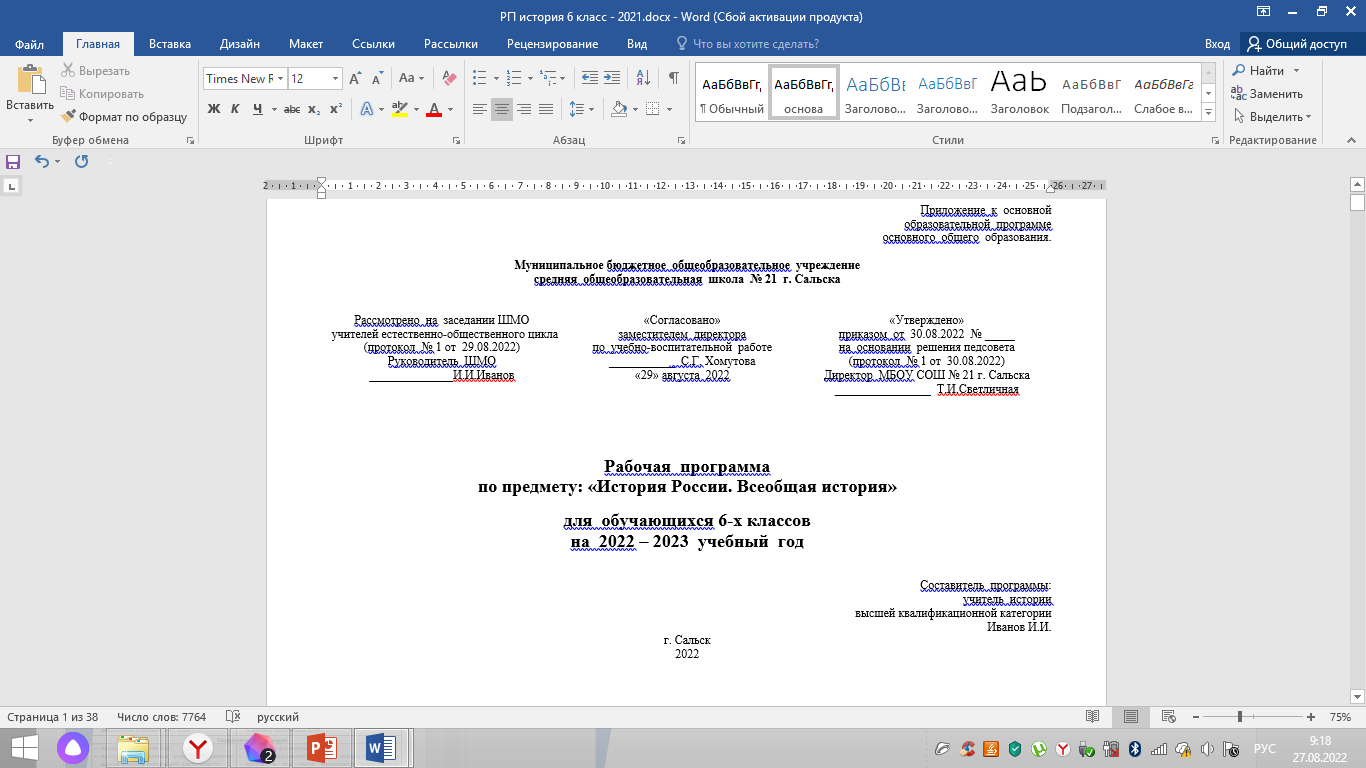 Структура рабочей программы по учебным предметам, курсам и модулям учебного плана и плана внеурочной деятельности МБОУ СОШ № 21 г. Сальска
Титульный лист.
2.2.1. В титульном листе указываются: 
- полное наименование образовательного учреждения; 
- обязательные грифы «Утверждена приказом МБОУ СОШ№ 21 г. Сальска» (дата, номер) на основании решения педсовета (протокол № , дата), рассмотрена методическим объединением учителей (дата, номер протокола), согласована заместителем директора МБОУ СОШ № 21 г. Сальска (дата);
- наименование «Рабочая программа по_____________ д л я_______ класса»; 
- годы, на которые составлена рабочая программа;
- сведения о составителе (Ф.И.О., должность, квалификационная категория).
Структура рабочей программы по учебным предметам, курсам и модулям учебного плана и плана внеурочной деятельности МБОУ СОШ № 21 г. Сальска
2.2.2. В пояснительной записке конкретизируются: 
- нормативные акты, концепции преподавания предметной области и учебно-методические документы (УМК учебного предмета/учебного курса (в том числе внеурочной деятельности)/учебного модуля для обучающихся (при наличии УМК)), на основании которых разработана рабочая программа;
- общая характеристика учебного предмета, общие цели образования с учётом специфики учебного предмета, курса; 
- место предмета, курса в учебном плане школы и информация о количестве учебных часов с обоснованием внесенных изменений;
требования к результатам обучения по предмету, курсу;
планируемые результаты к учебной программе.
Структура рабочей программы по учебным предметам, курсам и модулям учебного плана и плана внеурочной деятельности МБОУ СОШ № 21 г. Сальска
2.2.3. Содержание учебного предмета, курса включает: 
- наименование разделов учебной программы и их характеристика; 
-метапредметные связи учебного предмета, модуля, курса; 
 ключевые темы в их взаимосвязи, преемственность по годам изучения (если актуально).
- формы и виды контроля, показатель уровня успешности учащихся; 
- планируемые результаты освоения учебного предмета/учебного курса (в том числе внеурочной деятельности)/учебного модуля конкретизируют соответствующего уровня общего образования исходя из требований ООП НОО, ООО, СОО ФГОС второго поколения и ООП НОО и ООО разработанных по  ФГОС -21. 
Все планируемые результаты освоения учебного предмета, курса подлежат оценке их достижения обучающимися.
Структура рабочей программы по учебным предметам, курсам и модулям учебного плана и плана внеурочной деятельности МБОУ СОШ № 21 г. Сальска
2.2.4. Календарный график прохождения программного материала с указанием сроков, количества контрольных, проверочных, лабораторных и (или) других видов работ, проверяющих умения и навыки школьников.
Может быть представлена в виде таблицы:
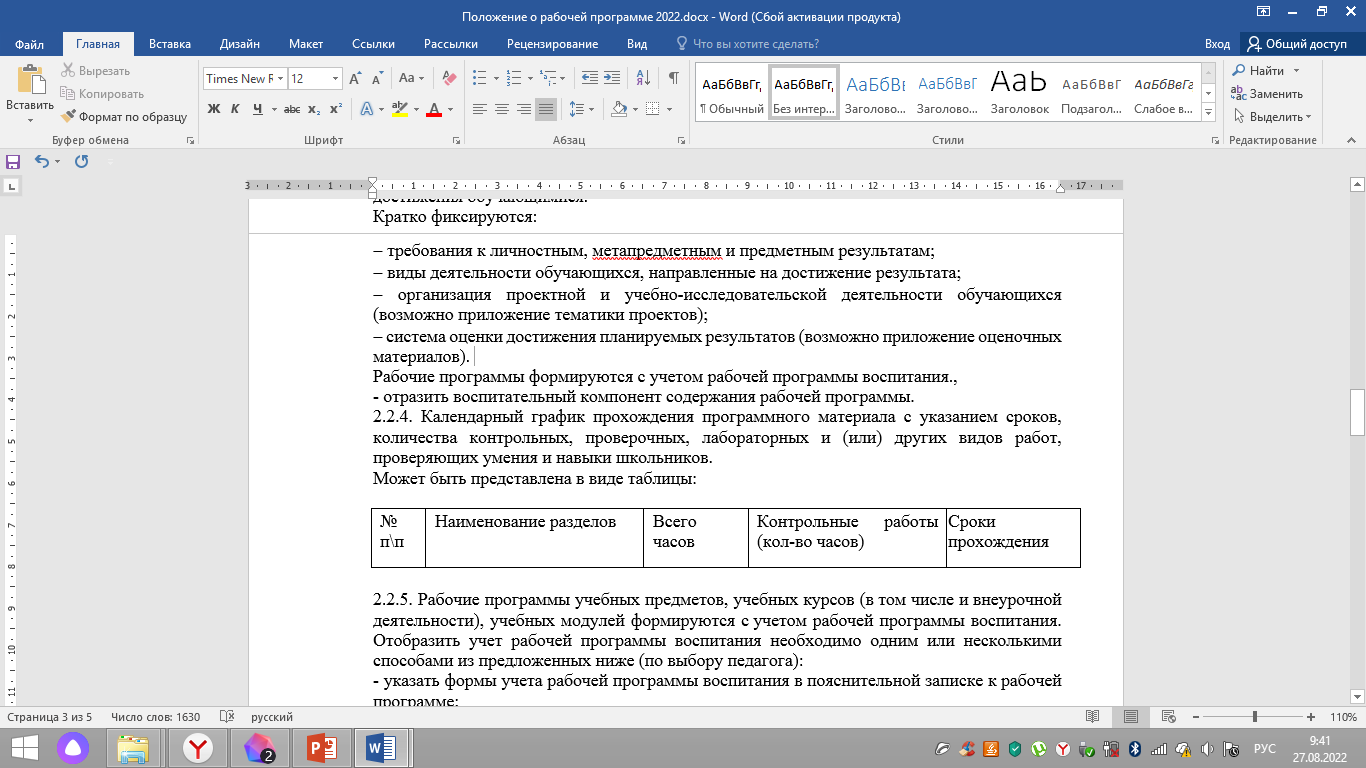 Структура РП
2.2.5. Рабочие программы учебных предметов, учебных курсов (в том числе и внеурочной деятельности), учебных модулей формируются с учетом рабочей программы воспитания. Отобразить учет рабочей программы воспитания необходимо одним или несколькими способами из предложенных ниже (по выбору педагога):
- указать формы учета рабочей программы воспитания в пояснительной записке к рабочей программе;
- оформить приложение к рабочей программе «Формы учета рабочей программы воспитания»;
- указать информацию об учете рабочей программы воспитания в разделе «Содержание учебного предмета/учебного курса (в том числе внеурочной деятельности)/учебного модуля» в описании разделов/тем или отдельным блоком; отразить воспитательный компонент содержания рабочей программы в отдельной колонке таблицы.
Структура РП
2.2.6. Содержание календарно-тематического планирования рабочих программ учебных предметов, учебных курсов (в том числе и внеурочной деятельности), учебных модулей ООП НОО, ООО, СОО ФГОС второго поколения включает: 
- порядковый номер урока; 
- дату проведения урока; 
- раздел учебной программы по предмету (подраздел) с указанием общего количества часов; 
- тему урока; темы контрольных, практических, лабораторных работ; 
- количество часов, отведенных на тему урока.
Структура РП
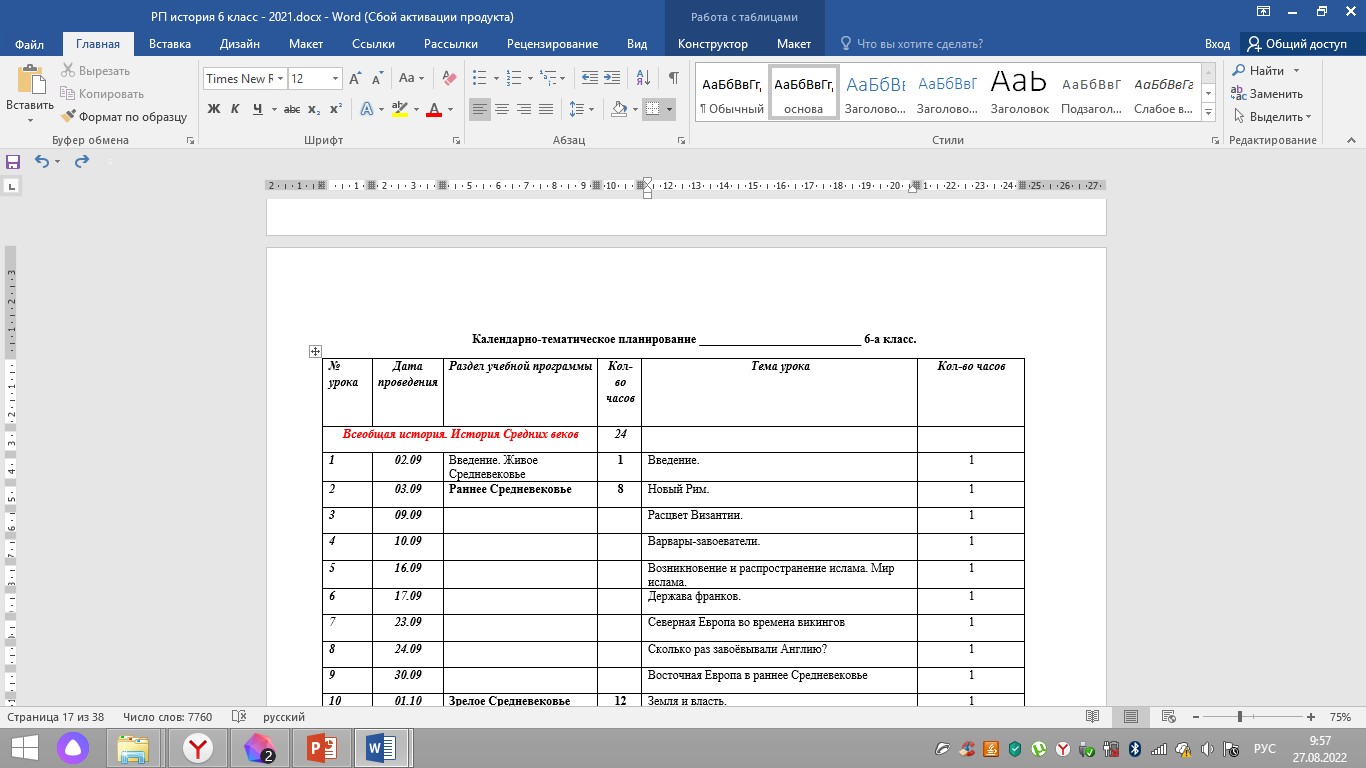 Структура РП
2.2.8. Содержание календарно-тематического планирования рабочих программ учебных предметов, учебных курсов (в том числе и внеурочной деятельности), учебных модулей ООП НОО и ООО, разработанных по ФГОС -21 может быть представлена в виде таблицы:
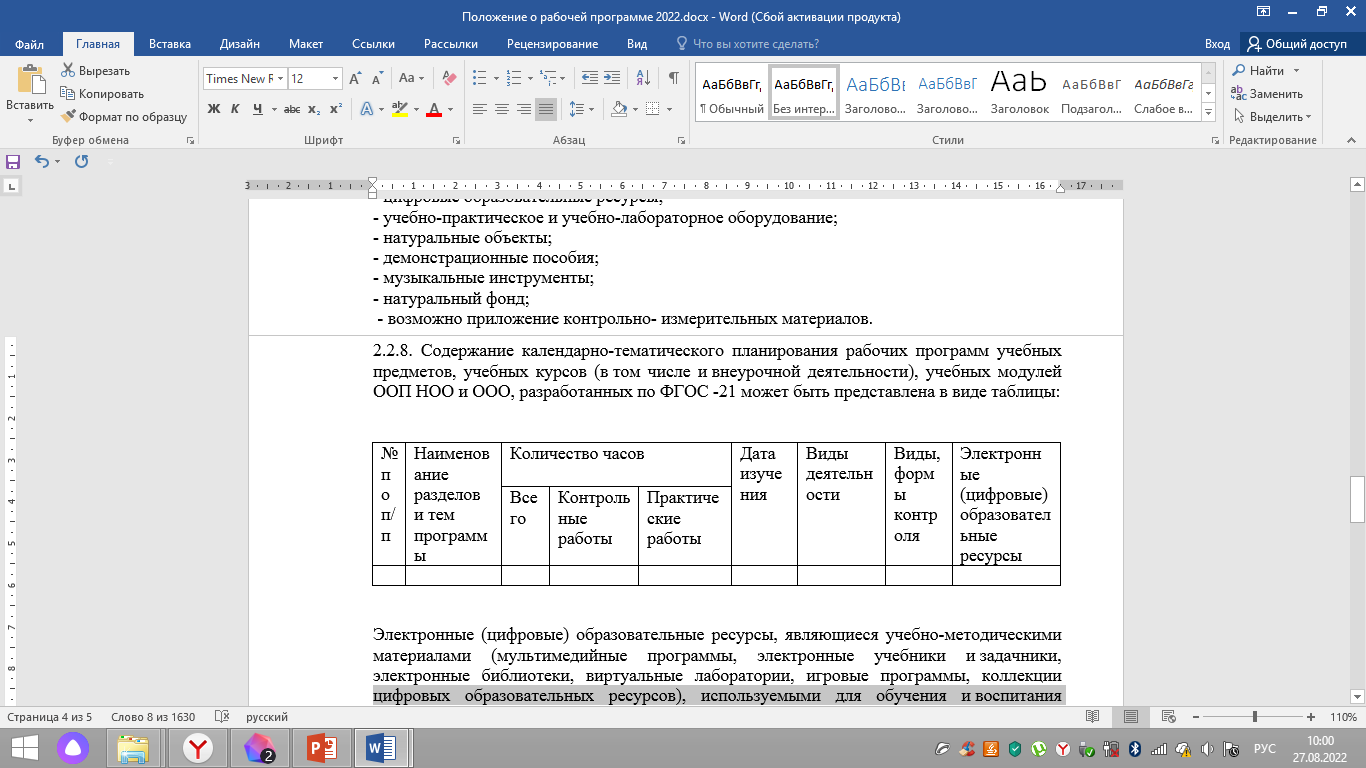 Структура РП
2.2.7. Описание материально-технического обеспечения образовательного процесса ООП НОО, ООО, СОО ФГОС второго поколения включает: 
- печатные пособия, в том числе список методической и дидактической литературы или образовательных Интернет-ресурсов, список литературы по предмету для обучающихся; 
-  экранно-звуковые пособия (могут быть в цифровом виде); 
- технические средства обучения (средства ИКТ); 
- цифровые образовательные ресурсы; 
- учебно-практическое и учебно-лабораторное оборудование; 
- натуральные объекты; 
- демонстрационные пособия; 
- музыкальные инструменты; 
- натуральный фонд; 
 - возможно приложение контрольно- измерительных материалов.
4. Оформление и хранение рабочей программы
4.1. Рабочая программа оформляется в электронном и печатном варианте.
4.2. Электронный вариант рабочей программы хранится в папке «Завуч» на локальном диске «Школа». 
4.5. Печатная версия рабочей программы дублирует электронную версию, за исключением аннотации.
4.6. Печатная версия рабочей программы подлежит хранению в течение всего периода ее реализации.
4. Оформление и хранение рабочей программы
4.3. С целью включения в содержательный раздел ООП (по уровням общего образования) перечня реализуемых рабочих программ разработчик рабочей программы готовит в электронном виде аннотацию, где указывается:
название рабочей программы;
краткая характеристика программы;
срок, на который разработана рабочая программа;
список приложений к рабочей программе.
ВНЕУРОЧНАЯ ДЕЯТЕЛЬНОСТЬ
направлена на достижение планируемых результатов освоения ООП НОО и ООО с учетом выбора участниками образовательных отношений учебных курсов внеурочной деятельности из перечня, предлагаемого ОО
ОО определяет самостоятельно:
формы организации образовательной деятельности,
чередование урочной и внеурочной деятельности при реализации ООП НОО и ООО
направлена на достижение обучающимися планируемых результатов ООП НОО и ООО с учетом обязательных для изучения учебных предметов
ВНЕУРОЧНАЯ ДЕЯТЕЛЬНОСТЬ
НАЧАЛЬНОГО ОБЩЕГО
ОБРАЗОВАНИЯ (п.32.2)
ОСНОВНОГО ОБЩЕГО
ОБРАЗОВАНИЯ(п.32.2)
ДО 1320 АКАДЕМИЧЕСКИХ ЧАСОВ ЗА 4 ГОДА ОБУЧЕНИЯ
ДО 1750 АКАДЕМИЧЕСКИХ ЧАСОВ ЗА 5 ЛЕТ ОБУЧЕНИЯ
ПЛАН ВНЕУРОЧНОЙ ДЕЯТЕЛЬНОСТИ
Недельный объем внеурочной деятельности в 1-11 классах, не более 10 часов
СанПиН 1.2.3685-21
Таблица 6.6.
РАБОЧИЕ ПРОГРАММЫ 
КУРСОВ ВНЕУРОЧНОЙ ДЕЯТЕЛЬНОСТИ
ВНЕУРОЧНАЯ ДЕЯТЕЛЬНОСТЬ
ПЛАН ВНЕУРОЧНОЙ ДЕЯТЕЛЬНОСТИ
Единой унифицированной формы плана внеурочной деятельности 
НЕ СУЩЕСТВУЕТ
Образовательная организация имеет право оформлять документ на свое усмотрение
25
УГЛУБЛЕННОЕ ИЗУЧЕНИЕ ОТДЕЛЬНЫХ ПРЕДМЕТОВ НА УРОВНЕ НОО И ООО
ФГОС ОСНОВНОГО ОБЩЕГО ОБРАЗОВАНИЯ
I. Общие положения 
1. Федеральный государственный образовательный стандарт основного общего образования обеспечивает: 
2) возможности разработки и реализации Организацией программ основного общего образования, в том числе предусматривающих углубленное изучение отдельных учебных предметов; 
11. На основе ФГОС с учетом потребностей социально-экономического развития регионов, этнокультурных особенностей населения разрабатываются примерные образовательные программы основного общего образования (далее - ПООП), в том числе предусматривающие углубленное изучение отдельных учебных предметов. 
20. Организация образовательной деятельности по программе основного общего образования, в том числе адаптированной, может быть основана на делении обучающихся на группы и различное построение учебного процесса в выделенных группах с учетом их успеваемости, образовательных потребностей и интересов, психического и физического здоровья, пола, общественных и профессиональных целей, в том числе обеспечивающей углубленное изучение отдельных предметных областей, учебных предметов (профильное обучение) (далее - дифференциация обучения). 
Углубленное изучение отдельных предметных областей, учебных предметов (профильное обучение) реализует задачи профессиональной ориентации и направлено на предоставление возможности каждому обучающемуся проявить свои интеллектуальные и творческие способности при изучении указанных учебных предметов, которые необходимы для продолжения получения образования и дальнейшей трудовой деятельности в областях, определенных Стратегией научно-технологического развития.
УГЛУБЛЕННОЕ ИЗУЧЕНИЕ ОТДЕЛЬНЫХ ПРЕДМЕТОВ НА УРОВНЕ НОО И ООО
ФГОС ОСНОВНОГО ОБЩЕГО ОБРАЗОВАНИЯ
II. Требования к структуре программы основного общего образования 
33.1. <…В целях обеспечения индивидуальных потребностей обучающихся часть учебного плана, формируемая участниками образовательных отношений из перечня, предлагаемого Организацией, включает учебные предметы, учебные курсы (в том числе внеурочной деятельности), учебные модули по выбору обучающихся, родителей (законных представителей) несовершеннолетних обучающихся, в том числе предусматривающие углубленное изучение учебных предметов, с целью удовлетворения различных интересов обучающихся, потребностей в физическом развитии и совершенствовании, а также учитывающие этнокультурные интересы, особые образовательные потребности обучающихся с ОВЗ. >

IV. Требования к результатам освоения программы основного общего образования 
45. Требования к освоению предметных результатов программ основного общего образования на базовом и углубленном уровнях на основе их преемственности и единства их содержания обеспечивают возможность изучения учебных предметов углубленного уровня, в том числе по индивидуальным учебным планам, с использованием сетевой формы реализации образовательных программ, электронного обучения и дистанционных образовательных технологий,
КАК РАЗРАБОТАТЬ РАБОЧУЮ ПРОГРАММУ ПРЕДМЕТА ИЛИ КУРСА С УЧЕТОМ РАБОЧЕЙ ПРОГРАММЫ ВОСПИТАНИЯ И ПРИМЕНЕНИЯ ЭОР И ЦОР, КАК ЭТО ОТРАЗИТЬ В ПРОГРАММЕ?
РАБОЧАЯ ПРОГРАММА ПРЕДМЕТА, КУРСА, МОДУЛЯ
РАБОЧАЯ ПРОГРАММА ПРЕДМЕТА, КУРСА, МОДУЛЯ
Обязательные элементы тематического планирования
перечень тем, планируемых для освоения учениками;
количество академических часов, отводимых на освоение каждой темы; 
информация об электронных или цифровых учебно-методических материалах, которые можно использовать при изучении каждой темы (п. 31.1 ФГОС НОО, п. 32.1 ФГОС ООО).
Электронные учебно-методические материалы:
мультимедийные программы;
электронные учебники и задачники;
электронные библиотеки;
виртуальные лаборатории;
игровые программы;
коллекции цифровых образовательных ресурсов.
Единый информационный ресурс edsoo.ru
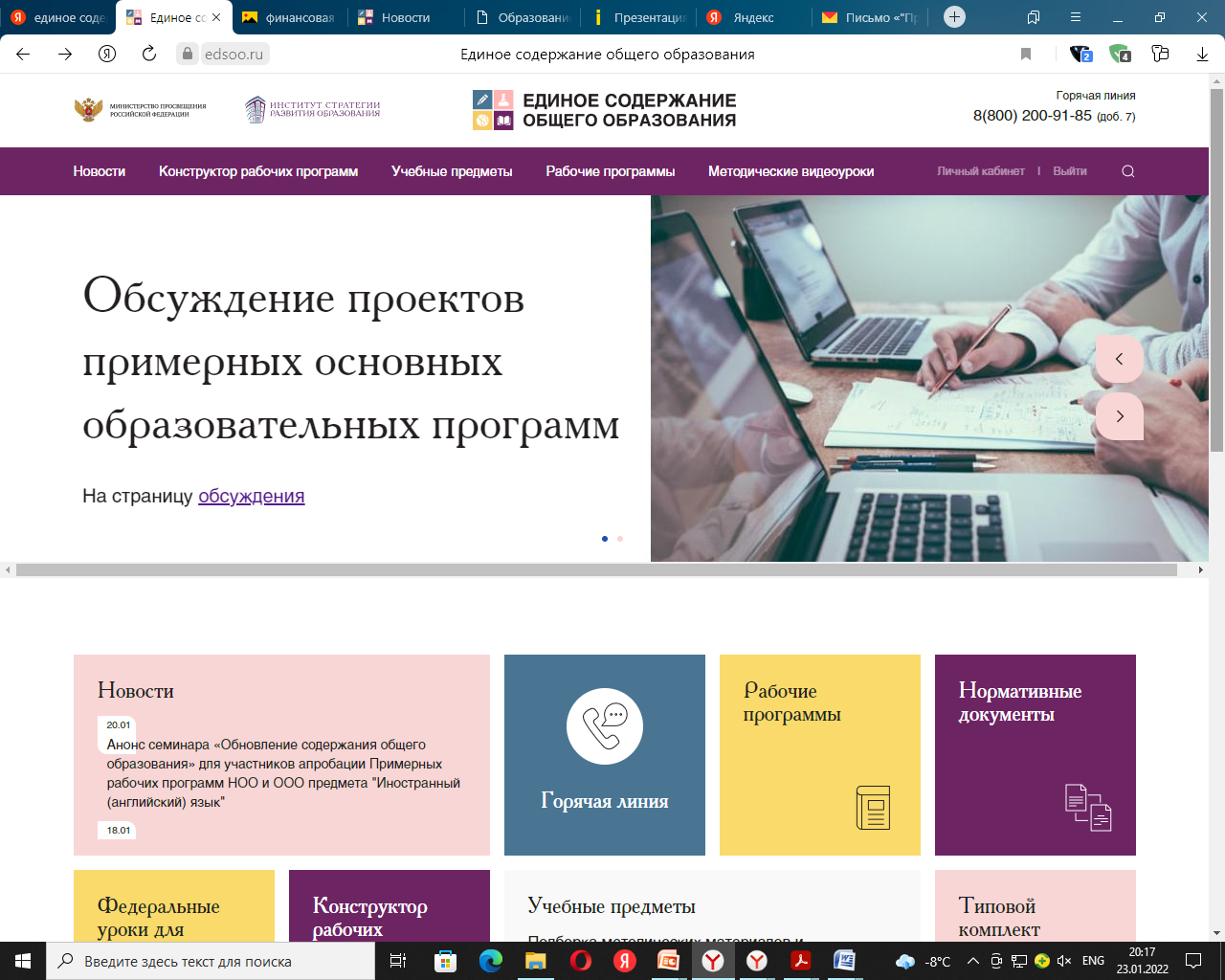 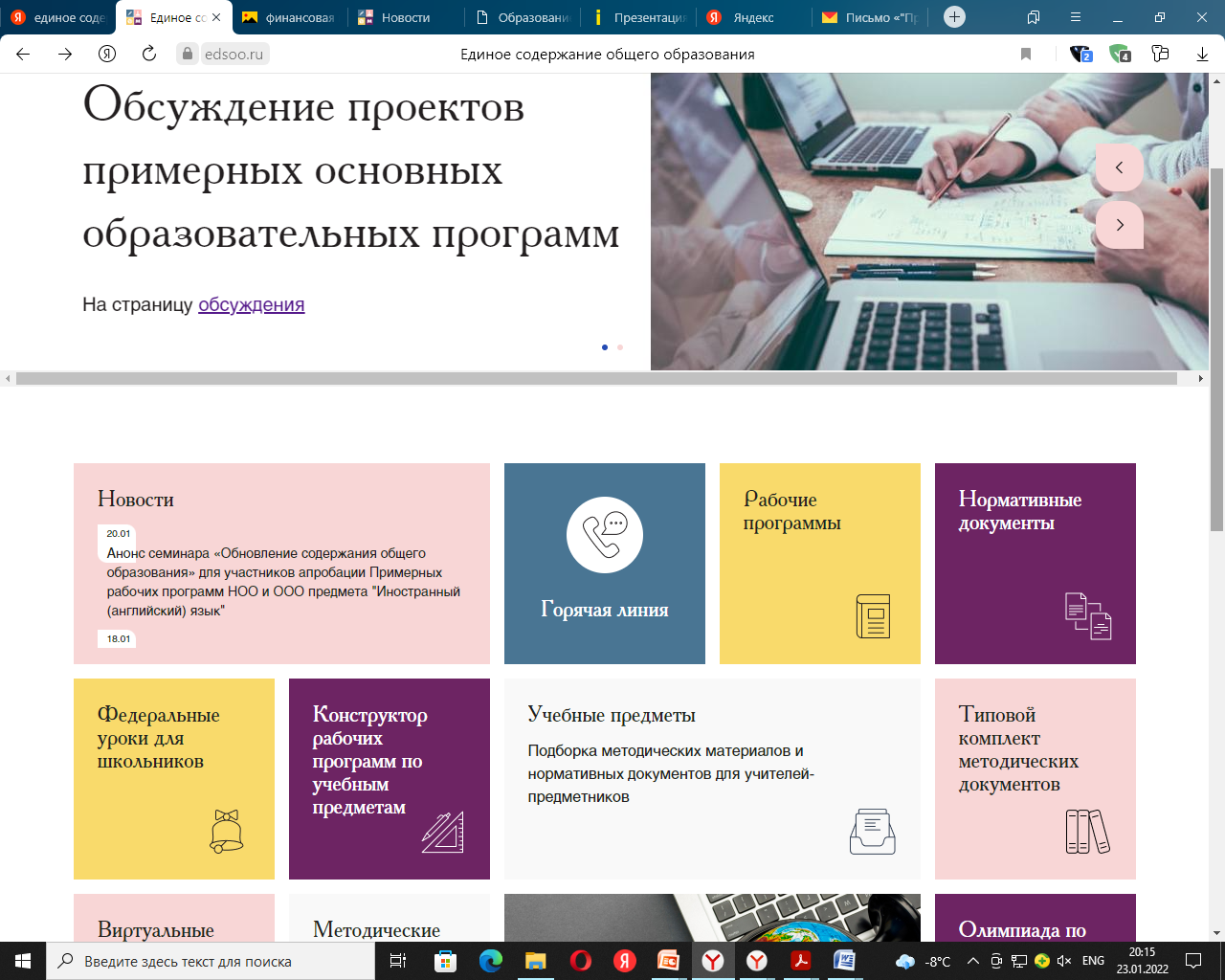 Размещение методических материалов,
Конструктор рабочих программ
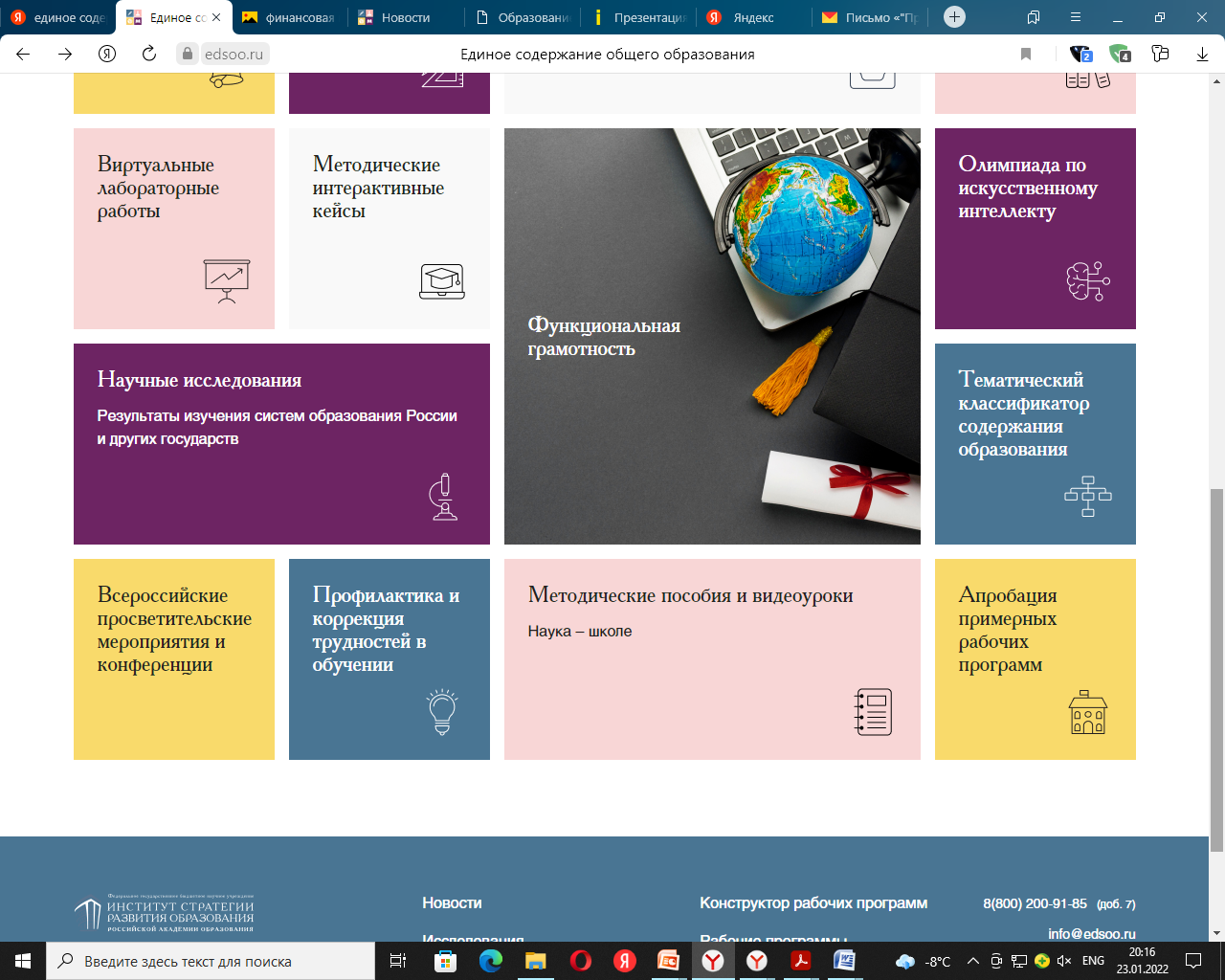 Электронное портфолио ученика
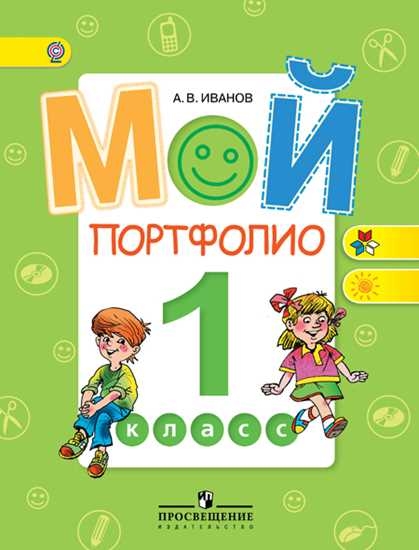 20.11.21 «Мы прорабатываем идею поступления в вуз по портфолио, когда все достижения учебные и нет – суммированы в один файл». Анзор  Мурзаев, Глава Рособрнадзора
*Официальные олимпиады Всероссийского проекта патриотического воспитания и истории Вооруженных Сил РФ.
*Реестр Олимпиад с участием государственных музеев
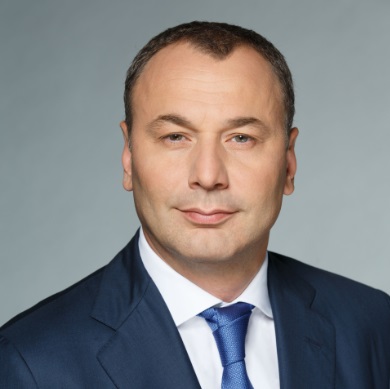 Рекомендации (ПООП  НОО с. 21; ПООП ООО с. 22)
«… Портфолио представляет собой процедуру оценки динамики учебной и творческой активности обучающегося, направленности, широты или избирательности интересов, а также уровня высших достижений, демонстрируемых данным обучающимся. В портфолио включаются как работы обучающегося ( в том числе фотографии, видеоматериалы и т.д.), так и отзывы на эти работы (наградные листы, дипломы, сертификаты участия, рецензии и т.д.).
Отбор работ и отзывов для портфолио ведется самим обучающимся совместно с классным руководителем и при участии семьи.
Портфолио в части подборки документов формируется в электронном виде в течение всех лет обучения в начальной школе (основной школе)»
Усиление роли ИКТ в образовательной деятельности
Развиваем волонтерство!
ФГОС  ООО Приказ №287 п.35.2.
Включение обучающихся в процессы преобразования внешней социальной среды (населенного пункта, муниципального района, субъекта РФ), формирование у них лидерских качеств, опыта социальной деятельности, в том числе в качестве волонтеров
Внедряем наставничество!
ФГОС ООО Приказ №287 п.35.2.
Использовать в образовательной деятельности современных образовательных технологий, направленных в том числе на воспитание обучающихся и развитие различных форм наставничества
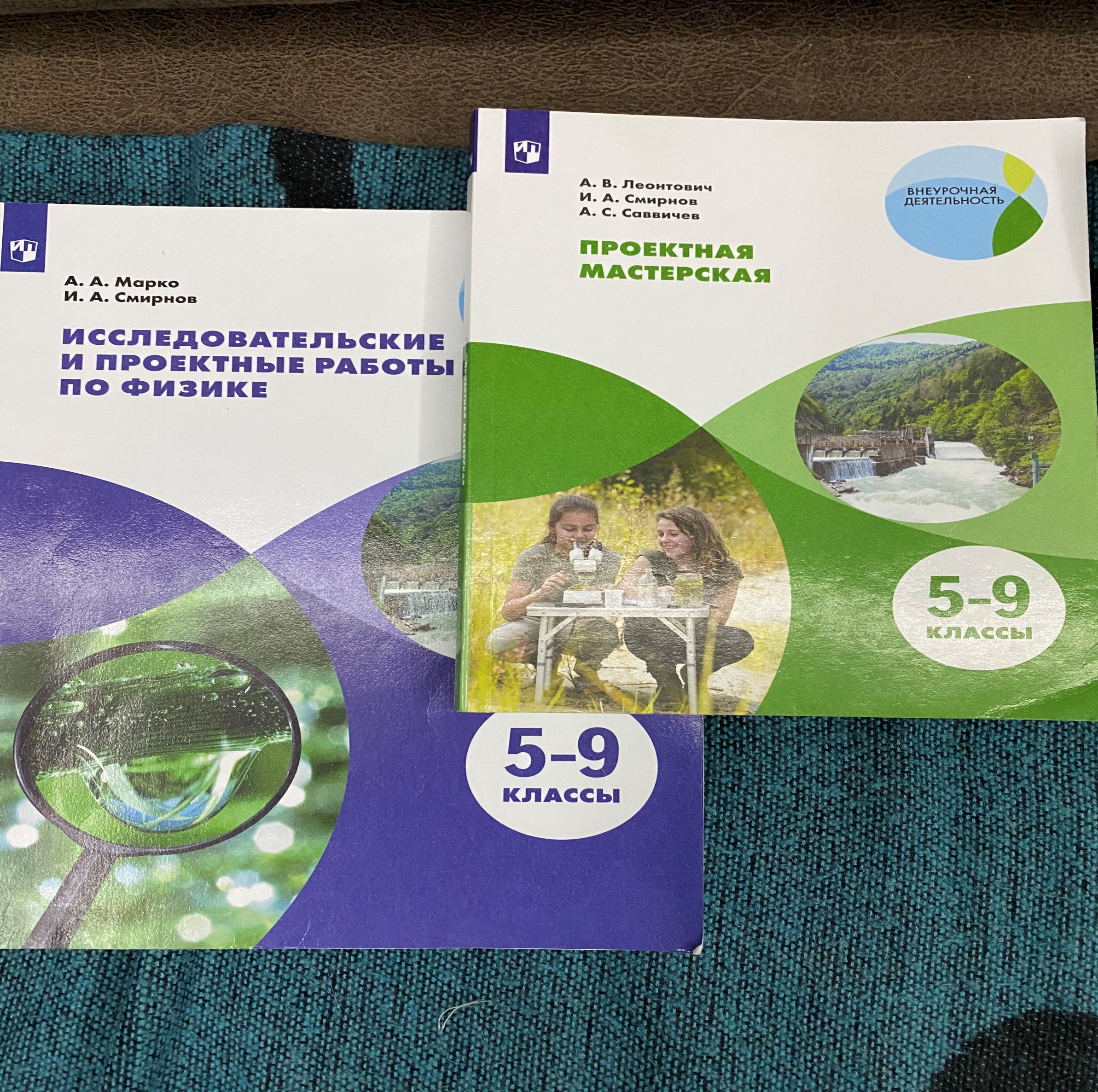 Спасибо за внимание!